Update: Economically Disadvantaged Status
Rasheeda A. Washington | Executive Director, Operations | September 10, 2015
Community Eligibility Provision in Tennessee2014-15 School Year
142 school districts serving 950,000 students
71 districts enrolled in CEP 
42 are CEP-wide
17 charter and private schools organizations enrolled
[Speaker Notes: – This is what CEP looks like in TN for the 2014-15 school year]
Historic Lunch & Economically Disadvantaged Status
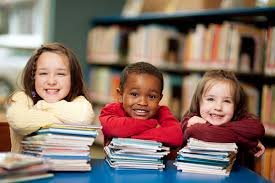 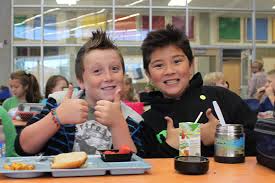 Free or 
Reduced 
Lunch form
Lunch Status
X (Free) or 
Y (Reduced)
Free and Reduced
Lunch
Directly Certified Students
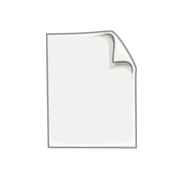 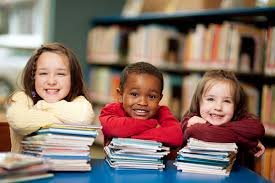 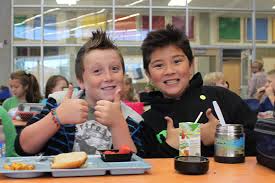 Free or 
Reduced 
Lunch form
Econ. Dis. Status
X (Free) or 
Y (Reduced)
Economically
Disadvantaged
Directly Certified Students
Historic Lunch & Economically Disadvantaged Status
FRPL status was the data point used in TN to help define economically disadvantaged status
We used the two concepts interchangeably.  A student that was eligible for free (X) or reduced (Y) lunch was also classified as economically disadvantaged.

TN has traditionally used the same definition for both accountability and funding
X (Free) or 
Y (Reduced)
Economically
Disadvantaged
Directly Certified Students
Differentiating Lunch and Econ. Dis. Status
USDA prohibited CEP schools from accepting FRPL applications.  The inability to collect economic data using the application meant two things for Tennessee:

Free/Reduced Lunch status              Econ. Dis. status
All students attending a CEP school receive lunch at no-cost regardless of income; so
There is No connection between receiving a free meal and household income; because
Receiving a free lunch is no longer an indication of poverty
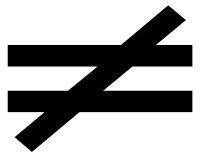 Different Definitions for Econ. Dis.
This also meant Tennessee may have to change its definition of economically disadvantaged in order to have a consistent measure across all schools.

2014-15 SY: Accountability and Funding – No Change



2015-16 SY: Accountability – Direct Certification Only
All schools have direct certification data.  This is not tied to lunch status; rather is based on other indicators / classifications

2015-16 SY: Funding – TBD / No change to date
Submitted legislation request to amend TCA language
Income Eligible 
Via Form
(FRPL or Survey)
Directly Certified 
Students
Economically
Disadvantaged
Introducing Student Classification Code “J”
Gap: No manner to capture students that were direct certified via:
Supplemental Nutrition Assistance Program (SNAP)
Temporary Assistance for Needy Families (TANF)
Foster Certified
Certified by a state or local official

Benefits:
Allows us to cleanly capture this data. 
Not muddied with other codes.
Gives you full control over your data.
Using “J”
Should only be used if a student is eligible via one of the identified methods 
(SNAP, TANF, Foster Certified, or Certified by a local or state official)

Does not replace other student classifications also used for direct certification 

Should be used in conjunction with other student classifications as appropriate
Remember Lunch Status ≠ Econ Dis. Status
Do I still need to  use “X”, “Y” and “3”?
YES! Remember, these codes are used for different things and still provide needed data.

“X” & “Y” are relevant codes for school nutrition for funding (meal reimbursements) and other reasons 

“3” is still relevant for state funding as there is currently no change to the BEP definition for “at-risk”
Incremental at-risk funding based on students being “eligible” for free or reduced lunch.  
The household survey uses the same income eligibility guidelines
Economically Disadvantaged for AccountabilityMary Batiwalla
Defining the Economically Disadvantaged Subgroup for Accountability
For accountability purposes in 2015-16, only students who are directly certified will be considered part of the Economically Disadvantaged (ED) subgroup. 

A “directly certified” student is any student eligible to receive free lunch without an application, regardless of the district or school CEP status.
Student classifications “J”, “H”, “I”, and “U” will be used to define the ED subgroup for accountability.
Additional Resources
https://gallery.mailchimp.com/b28b453ee164f9a2e2b5057e1/files/ED_Definition_for_Accountability_Memo.pdf

https://gallery.mailchimp.com/b28b453ee164f9a2e2b5057e1/files/ED_Definition_for_Accountability_FAQ_.pdf

https://gallery.mailchimp.com/b28b453ee164f9a2e2b5057e1/files/New_Student_Classification_Code_J.pdf